Ақтөбе-Дарын» өңірлік ғылыми-тәжірибелік қосымша білім беру орталығының жоспары негізінде 2023 жылдың 5 сәуірі күні №1 Хромтау орта мектебінің базасында жалпы білім беретін мектептердің 7-11 класс оқушыларының арасында ұлттық рухани құндылықтар негізінде тәрбиелеу, шығармашылығын дамыту және қолдау мақсатында Республикалық І.Жансүгіров оқуларының аудандық кезеңі өтті.Аталған байқауда  8-сынып оқушысы Әбдіжаппар Гүлфайруз жүлделі ІІ орынға ие болды. 
Жетекшісі:Байбақтина Н.Ү.
«Ақтөбе-Дарын» өңірлік ғылыми-тәжірибелік қосымша білім беру орталығының жоспары негізінде Хромтау ауданының білім бөлімінің ұйымдастыруымен №5 Хромтау гимназиясы базасында 2023 жылдың 6 сәуірі күні жалпы білім беретін мектептердің оқушыларын ұлттық рухани құндылықтар негізінде тәрбиелеу мақсатында 7-11 класс оқушылары арасында Республикалық М.Мақатаев оқуларының аудандық кезеңі өтті. Аталған байқауға мектебіміздің 10-сынып оқушысы Сәбит Әйгерім қатысып жүлделі І орынға ие болып,облыстық кезеңге жолдама алды. Жетекшісі : Школова Г.Б.
«Ақтөбе-Дарын» өңірлік ғылыми-тәжірибелік қосымша білім беру орталығының жоспары негізінде Хромтау ауданының білім бөлімінің ұйымдастыруымен №1 Хромтау орта мектебі базасында 2023 жылдың 13 сәуірі күні жалпы білім беретін мектептердің оқушыларын ұлттық рухани құндылықтар негізінде тәрбиелеу мақсатында мемлекеттік тілдің қолданылу аясын кеңейту, қазақ халқының мәдени, әдеби және рухани қазыналарын кеңінен насихаттау, оқушылардың шығармашылық, ізденушілік қабілеттерін, мәдени дүниетанымын дамыту мақсатында 7-11 класс оқушылары арасында Республикалық «Жарқын болашақ» қазақ тілі олимпиадасының аудандық кезеңі өтті. Нәтижесінде:1.Серікбаева Ақкүміс ІІІ орын ,жетекшісі Школова Г.Б.2.Әбдіғалиева Инабат ІІІ орын,жетекшісі Сауанов Ж.А.3.Иманғали Арай ІІІ орын Хасенова Г.Р.4.Қожабергенова Ұлпан ІІІ орын ,жетекшісі Маханалина Б.Р.5.Қизат Ерке ІІ орын ,жетекшісі Маханалина Б.Р.6.Дәндібай Еркетаң ІІІ орын,жетекшісі Байбактина Н.Ү.7. Думан Самал ІІ орын,жетекшісі Байбактина Н.Ү.
Аудандық Мағжан оқулары байқауынан 8 сынып оқушысы Әбдіғалиева Инабат 
“Толқынмен толқын сырласып» атты бағыты бойынша жүлделі ІІ орынға ие болды. 
Жетекшісі: Маханалина Б.Р.
2023 жылдың 24-сәуірі күні жалпы білім беретін мектептердің 5-8 сынып оқушылары арасында республикалық "ProEko" экологиялық жобалар конкурсының облыстық кезеңінде "Таза қала сізден басталады"бағыты бойынша мектебіміздің 5-сынып оқушылары Дүзбай Маржан және Жантерекова Нұрай жүлделі ІІІ орынға ие болды.Жетекшісі:Джанкулова А.И.
2023 жылдың 24-сәуірі күні жалпы білім беретін мектептердің 5-8 сынып оқушылары арасында республикалық "ProEko" экологиялық жобалар конкурсының облыстық кезеңінде "Үздік экологиялық бастама"бағыты бойынша мектебіміздің 5-сынып оқушысы Көпжасар Еркежан, 6-сынып оқушысы Қайырбай Перизат жүлделі І орынға ие болды.Жетекшісі:Джанкулова А.И.
«Ақтөбе-Дарын» өңірлік ғылыми-тәжірибелік қосымша білім беру орталығының жоспары негізінде Хромтау ауданының білім бөлімінің ұйымдастыруымен №2 Хромтау гимназиясы базасында 2023 жылдың 24 сәуірі күні жалпы білім беретін мектептердің 8 - 10 класс оқушылары арасында дарынды балаларға арналған «Дарынды жас ғалым» атты облыстық ғылыми жобалар байқауының аудандық кезеңі өтті. Аталған байқауға мектібіміздің 8-сынып оқушысы Асқарқызы Асель жүлделі ІІІ орынға ие болды.Жетекшісі:Молдашева А.Х.
2023 жылдың 28-сәуірінде USTADY орталығында ауыл балалары үшін республикалық "МЫҢ БАЛА" Ұлттық Зияткерлік олимпиадасының екінші кезеңіне олимпиаданың бірінші кезеңінен жеңімпаз атанған 6-сынып оқушылары Аманкелді Асылайым,Мырзағали Ақбота,Қайырбай Перизат, Амангелді Альбина қатысып келді. Нәтижесінде Амангелді Альбина жеңімпаз атанып, облысымыздың үздік мектептеріне оқуға жолдама алды. Сәуір айында өткен республикалық «Мың бала» олимпиадасының қорытындысы бойынша 6 сынып оқушысы Аманкелді Альбина жеңімпаз деп танылды. Пән мұғалімдері: Сердалина М.К.,Укибаева Ш.Д.,Школова Г.Б.,                     Андашева Г.Д.,Кудайбергенова С.Т.
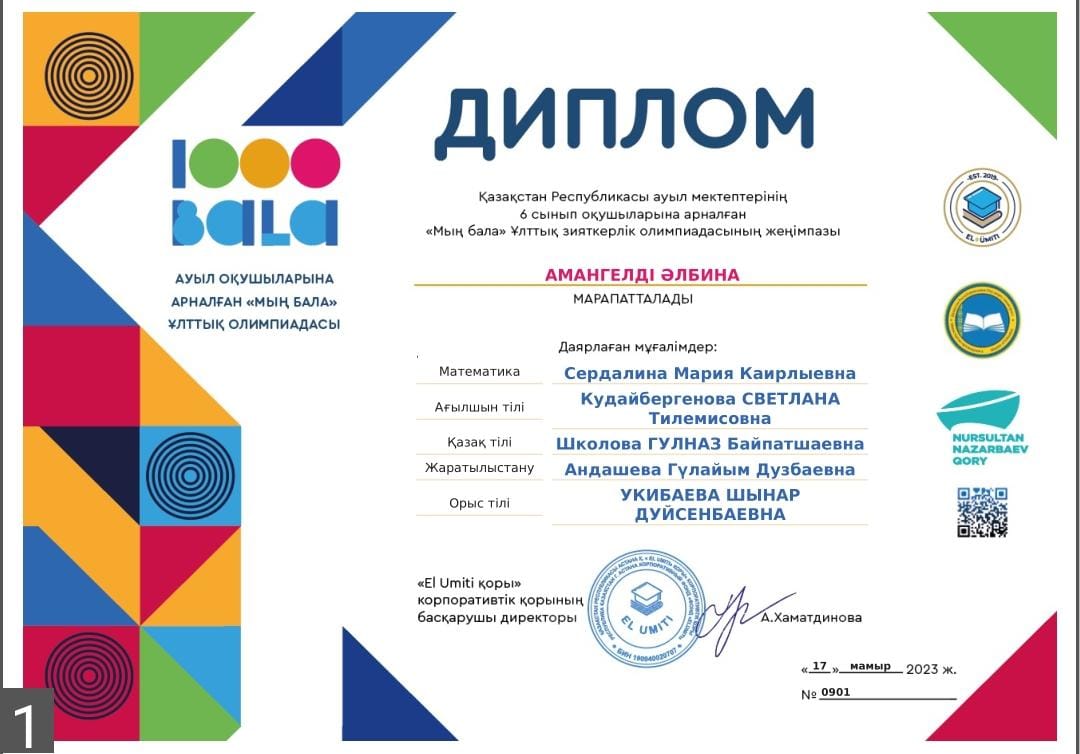 «Ақтөбе-Дарын» өңірлік ғылыми-тәжірибелік қосымша білім беру орталығының жоспары негізінде №4 Хромтау орта мектебі базасында 2023 жылдың 19 сәуірі күні жалпы білім беретін мектептердің 5-6 класс оқушылары арасында математика-логика, қазақ тілі мен әдебиеті, (қазақ тілінде оқитын мектептер үшін), қазақ тілі (орыс тілінде оқитын мектептер үшін), ағылшын тілі, Қазақстан тарихы пәндері бойынша «Достық-2023» кешенді олимпиадасының аудандық кезеңі өтті. Аталған байқауда Сердалықызы Ару және Аманкелді Альбина жүлделі ІІ орынға ие болды.
2023 жылдың 28 cәуір күні №5 Хромтау гимназиясы мен Online оқу-инновациялық орталығымен бірлесе ұйымдастырылған Аудандық «RobotekGrandTournamed» роботтотехника турнирі өтті. Оқушылардың дарындылығын анықтау және психологиялық сүйемелдеу мақсатында «Роботек» робототехникаға оқушылардың «RobotekGrandTournamed» аудандық турниріне ауданның білім беру ұйымдарынан «Кегельринг», «Робосумо», «Қыз қуу», «Сызық бойымен жарыс» бағыттары бойынша        
5 сынып оқушысы Жандызер Дарын,Нұргелдіқызы Ақжайнақ қатысып,  жүлделі ІІ орынға ие болды. Жетекшісі:Ағытайқызы Айнаш.
2023 жылдың 28-сәуірінде мектебіміздің бір топ оқушылары Ақтөбе қаласы,Назарбаев Зияткерлік мектебі ұйымдастырған облыстық "Ғылым фестивалі-2023" ғылыми жоба байқауынан жеңімпаз атанды.1.Информатика бағыты бойынша Рахымжан -ІІ орын.Жетекшісі:Ағытайқызы Айнаш2. Дизайн бағыты бойынша Қожабергенова Ұлпан -ІІ орын.Жетекшісі:Джанкулова А.И.3. Төлебай Асылай -ІІ орын.Жетекшісі:Елемесова А.С.4. Нұржан Даяна -ІІІ орын.Жетекшісі:Кәдірбай Е.К.5. Нұрмағамбет Фатима -сертификат.Жетекшісі: Қартай А.К.
2023 жылдың 29-сәуірі күні аудандық кәсіподақ ұйымының ұйымдастыруымен өткен мұғалімдер арасындағы волейбол ойынынан мектебіміздің жас мұғалімдері жүлделі ІІ орынға ие болды.Команда құрамында:1.Команда капитаны Мұстафин А.Е.2. Джанкулова А.И.3. Қуаныш А.4.Ағытайқызы А.5.Жолмурзин Қ.Ғ.6. Ергазин А.С.7.Оразымбетов А.Н.Және жекелей асық ату ойынынан А .Н.Оразымбетов және А.С.Ергазин І жүлделі орынға ие болды.Жалпы командалық есепте 14 орта білім беру ұйымынан ІІ орынға ие болды.
«Ақтөбе-Дарын» өңірлік ғылыми-тәжірибелік қосымша білім беру орталығының жоспары негізінде Хромтау ауданының білім бөлімінің ұйымдастыруымен №7 Хромтау мектеп-гимназиясы базасында 2023 жылдың 3 мамыры күні жалпы білім беретін мектептердің 7-8 класс оқушылары арасында гимназия мәртебесі бар білім беру ұйымдары арасында математика, физика, химия, биология, география пәндері бойынша облыстық ауызша олимпиадасының аудандық кезеңі өтті. Аталған олимпиада да 7 сынып оқушысы Саламат Кәусар география пәнінен ІІ орынға ие болды.
«Ақтөбе-Дарын» өңірлік ғылыми-тәжірибелік қосымша білім беру орталығының жоспары негізінде Хромтау ауданының білім бөлімінің ұйымдастыруымен №3 Хромтау орта мектебі базасында 2023 жылдың 4 мамыры күні жалпы білім беретін мектептердің 9- 10 класс оқушылары арасында дарынды оқушыларды қоғамдық-гуманитарлық ғылымдар саласында қолдау, сондай-ақ оқушылардың сыбайлас жемқорлықтың әр түрлі нысандары туралы көзқарасын, жемқорлыққа байланысты жағдаяттар туралы кешенді білімі мен құқықтық және моральдық –этикалық талапқа сай өзін ұстауын қалыптастыру мақсатында «Жемқорлықсыз болашақ» атты облыстық олимпиадасының аудандық кезеңі өтті. Аталған олимпиадаға 10-сынып оқушысы Харифолла Аружан қатысып, жүлделі ІІІ орынға ие болды. Жетекшісі: Құдайбергенов Б.Т.
«Ақтөбе-Дарын» өңірлік ғылыми-тәжірибелік қосымша білім беру орталығының жоспары негізінде Хромтау ауданының білім бөлімінің ұйымдастыруымен Дөң мектеп-гимназиясы базасында 2023жылдың 19 мамыры күні жалпы білім беретін мектептердің бастауыш класс оқушыларына арналған республикалық «Бастау» атты математикалық олимпиадасы өткен болатын. Аталған олимпиадаға 2-4 сынып оқушыларынан құралған “Қарлыңаш» командасы қатысты. Команда құрамында : Аманкелді Нұрзила, Асанова Сабина,Оразалы Ұлболсын болды. Оқушыларымыз нәтижесінде мақтау қағазына ие болды.
«Ақтөбе-Дарын» өңірлік ғылыми-тәжірибелік қосымша білім беру орталығының жоспары негізінде Хромтау ауданының білім бөлімінің ұйымдастыруымен №2 Хромтау гимназиясы базасында 2023 жылдың 18 мамыры күні жалпы білім беретін мектептердің 6 класс оқушылары арасында «Кең дала» атты облыстық олимпиадасының аудандық кезеңі өтті. Аталған олимпиадаға Абуғали Інжу қатысып, мақтау қағазына ие болды. 
Жетекшісі:Туйтенова Г.Б.
2023 жылдың 5 мамыры күні Ақтөбе облыстық ғылыми -тәжірибелік орталығының ұйымдастыруымен "Қазақ тілі" мен "Қазақ әдебиеті" пәндері мұғалімдерінің "Құндылықтарға негізделген білім беру арқылы оқушылардың пәндік құзыреттіліктерін дамыту" тақырыбында өткен облыстық семинарда қазақ тілі мен әдебиет пәні мұғалімі Маханалина Бағдагүл Разакбергеновна "Әдебиеттегі жеке тұлғалық құндылықтар"" тақырыбынды коучинг өткізіп, арнайы алғас хатпен марапатталды.
2023 жылдың 4 мамыры күні аудандық Мектептен тыс білім беру ұйымының ұйымдастыруымен өткен аудандық "Қолөнер-зор өнер" көрмесі өткен болатын. Аталған байқауда  9-сынып оқушысы Серікбаева Ақкүміс ІІорын ,8-сынып оқушысы Аманиязова Кәусар ІІІ орынға  ие болды. Жетекшісі :А.С.Елемесова 7 сынып оқушысы Қази Сабина жүлделі ІІІорынға ие болды. Жетекшісі: Каналина Ж.А.
Биология пәні мұғалімі А.К.Картай “Жаратылыстану пәндеріндегі интеграцияланған жобалық жұмыстар зерттеу және нәтиже” тақырыбында өз іс тәжірибесімен бөліскені үшін АҒТО алғыс хатымен марапатталды.